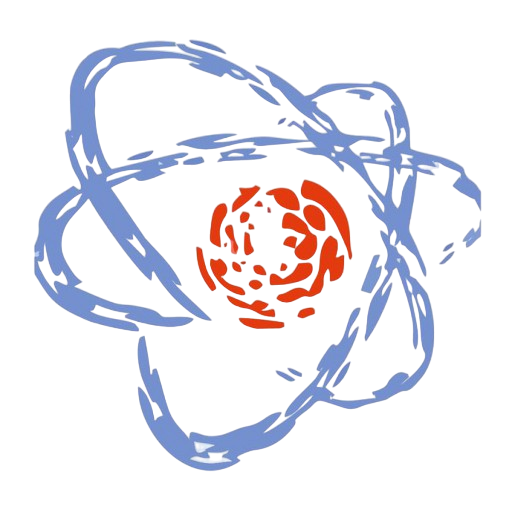 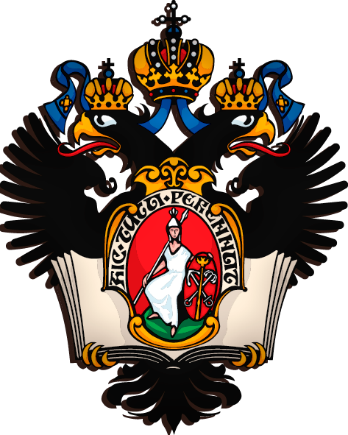 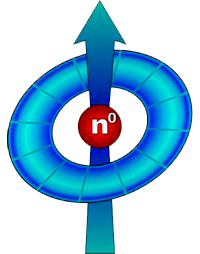 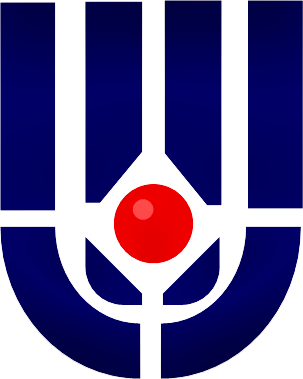 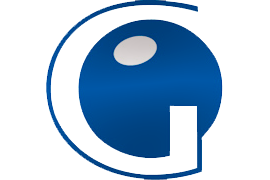 Investigation of the fractal structure of deciduous and coniferous trees using small-angle neutron scattering simulation experiments
O. D. Shnyrkov1, 2, E. G. Iashina1, 2, K. A. Pshenichnyi1 and S. V. Grigoriev1, 2
1Petersburg Nuclear Physics Institute, NRC “Kurchatov Institute”, Gatchina, Russia

2Saint Petersburg State University, Saint Petersburg, Russia
Hausdorff measure
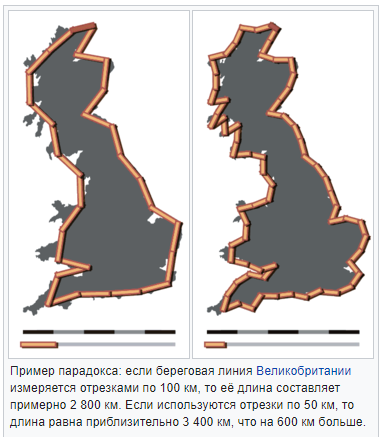 100 km
50 km
The length of the British coastline depends on the chosen length of measuring segments.
Hausdorff measure:
3400 km
2800 km
Fig. 1. The coastline paradox.
2/19
Definition of fractals
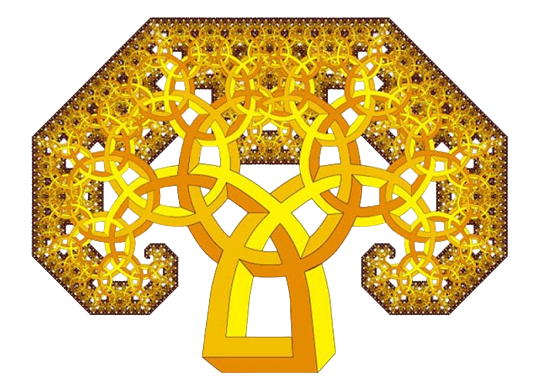 Objects whose Hausdorff-Besikovich dimension is greater than their topological dimension are called fractals.

The Hausdorff-Besikovich dimension D is called the fractal dimension.
3/19
B. Mandelbrot, The Fractal Geometry of Nature, New York: Freeman, 1983.
Logarithmic measure
There are objects characterized by more complex measures, for example, logarithmic:
Objects described by a logarithmic measure are called logarithmic fractals. The fractal dimension can be equal to the topological one.
Such fractals have a hierarchical (branching) structure and for them the principle of equality of the amount of matter at different levels of the hierarchy is satisfied.
4/19
Fractals in nature
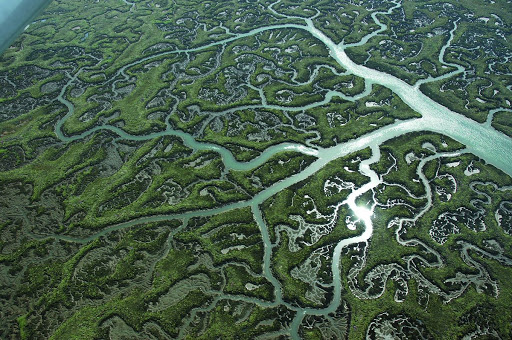 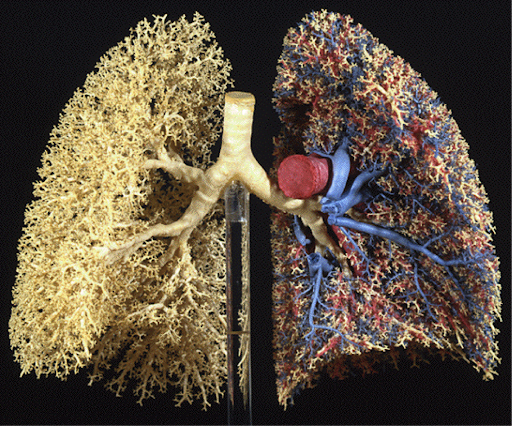 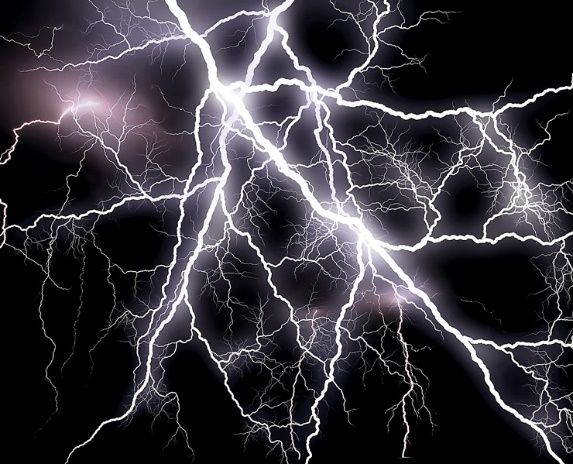 Fig. 2. lightning discharges.
Fig. 4. Vessels in the lungs.
Fig. 3. River beds.
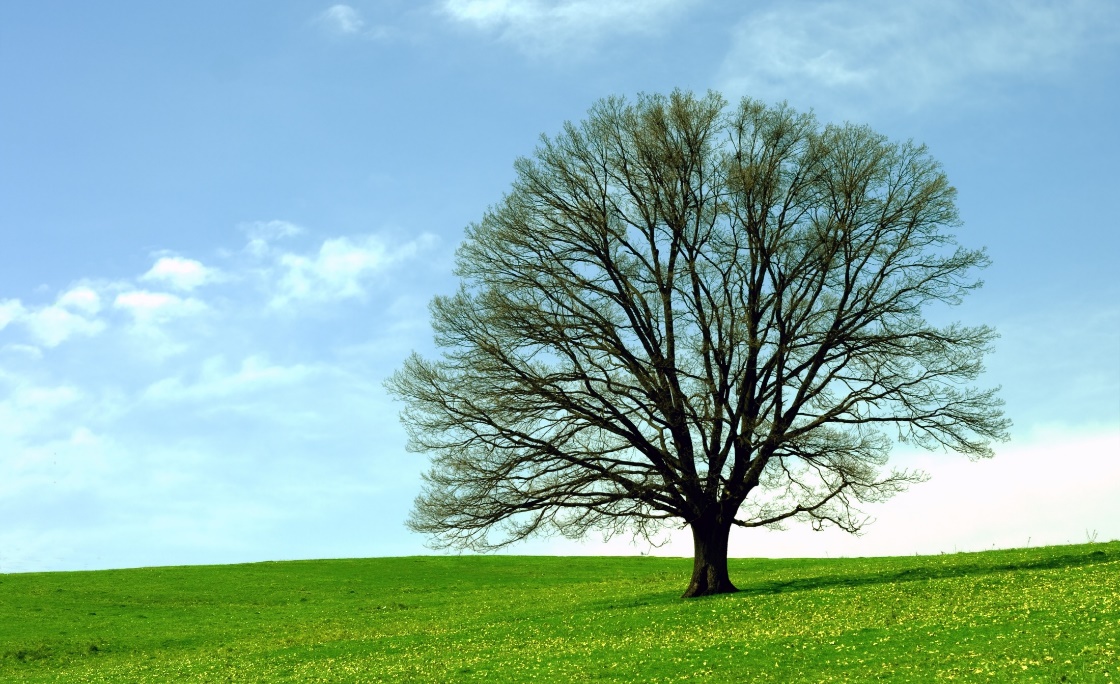 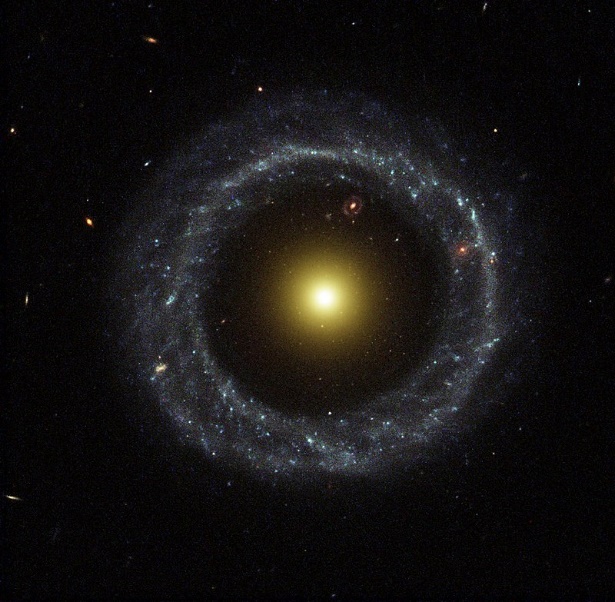 Fig. 6. Tree branches.
Fig. 5. Galaxies.
5/19
Fractals in mathematics
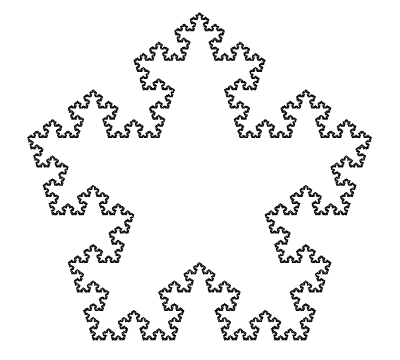 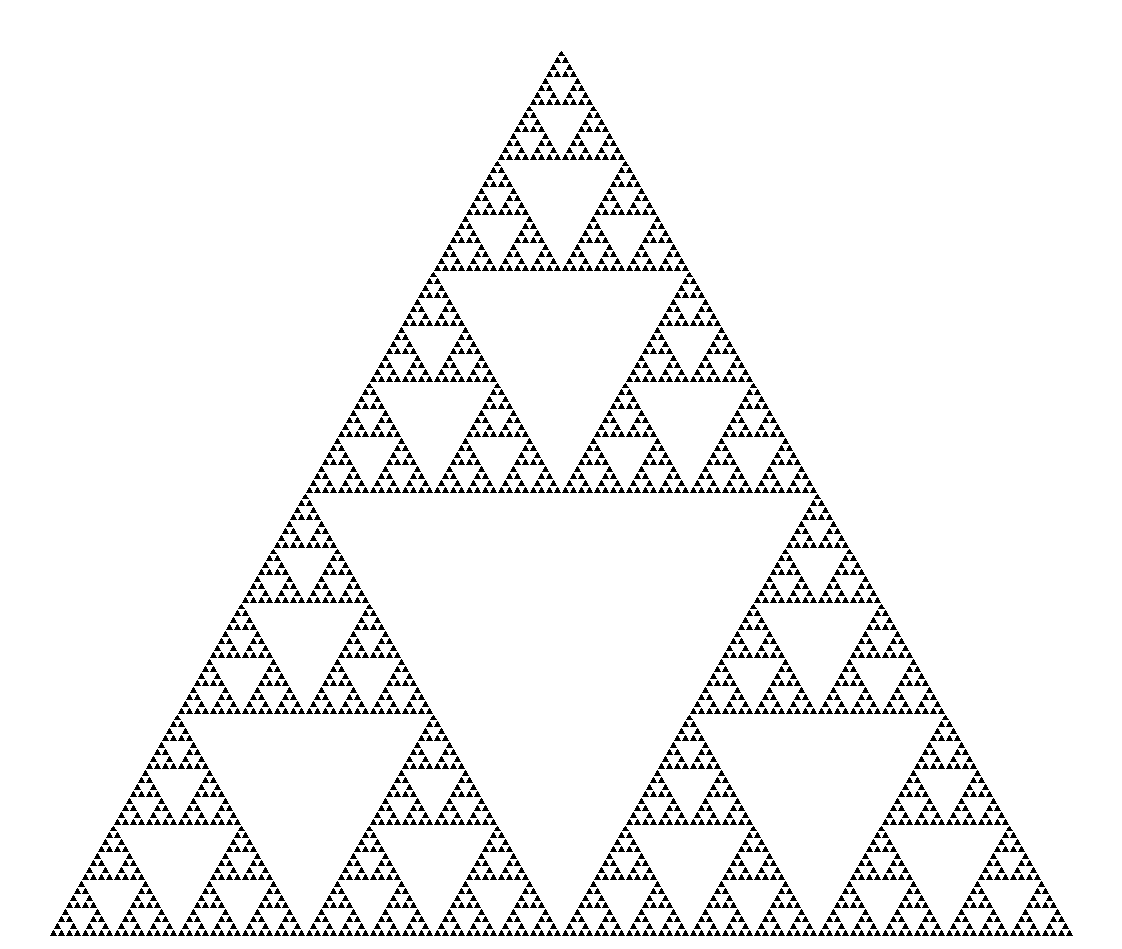 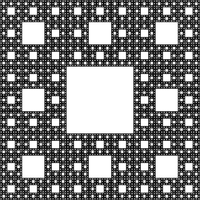 Fig. 7. Sierpinski carpet.
Fig. 8. Sierpinski triangle.
Fig. 9. Snowflake Koch.
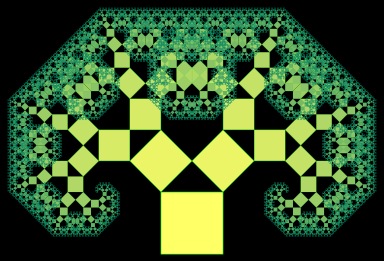 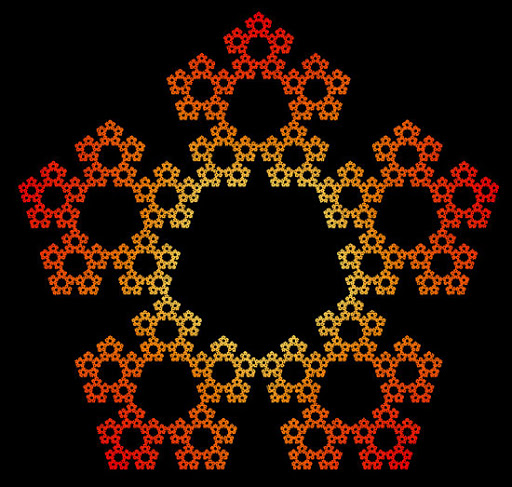 6/19
Fig. 10. Dürer's Star.
Fig. 11. Tree of Pythagoras.
The study of fractals
Small angle neutron scattering
Synchrotron radiation
Small-angle scattering of optical radiation
-from 1 angstrom to 1 micrometer
- more than 1 micrometer
The scattering intensity depends on the transferred momentum according to a power law:
7/19
Fast Fourier Transform
The method of numerical Fourier analysis in two-dimensional space is a non-invasive method that allows you to obtain information about the fractal dimension of an object.
FFT
Fourier image
Fourier image
2d object
Scattering intensity
Scattering intensity
2d object
Azimuth averaging
Fractal 
dimension
Fractal 
dimension
Small-angle scattering curve
Small-angle scattering curve
Fig. 12. The scheme of Numerical Simulation of an Experiment on Small-Angle Light Scattering by Two-Dimensional Objects.
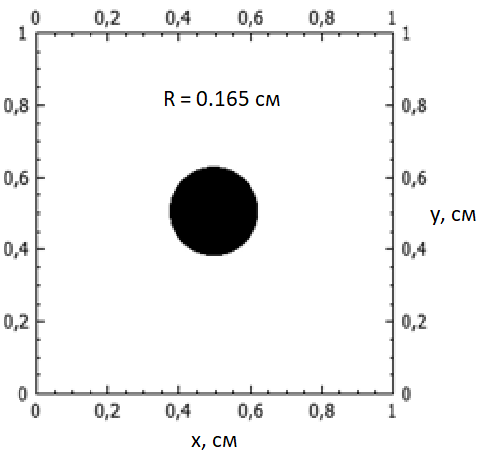 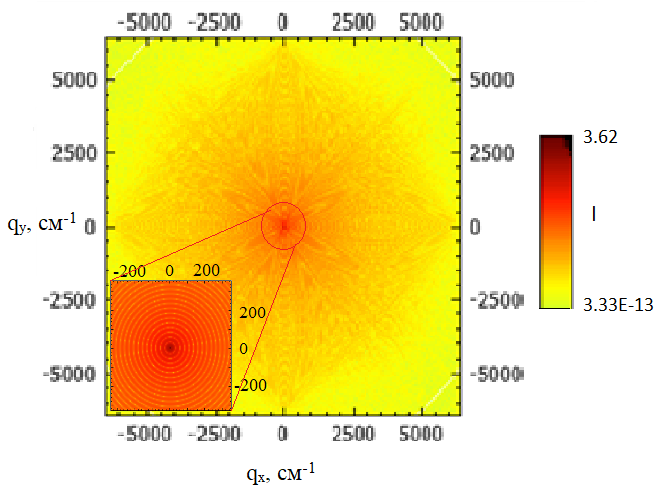 8/19
Fast Fourier Transform
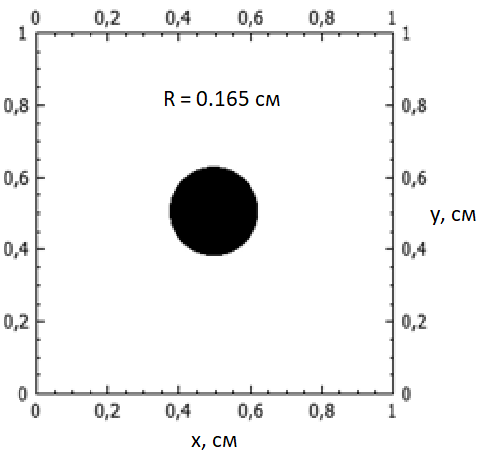 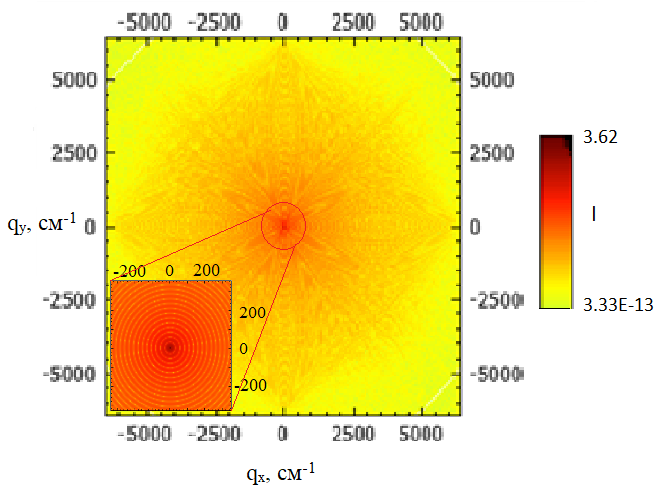 Fig. 13. The object of study is a circle with a radius R = 0.165 cm cm in a square with a side of 1 cm.
Fig. 14. The model intensity pattern is the squared modulus of the Fourier transform of a circle, obtained using the program fractal.
Fig. 15. Dependence of the squared modulus of the Fourier image (intensity) for a circle on the transferred momentum on a double logarithmic scale.
9/19
https://github.com/tre3k/fractal
Classification of fractals in 2-dimensional space
Fractals
Mass
Boundary
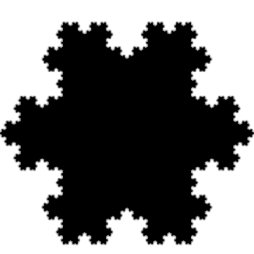 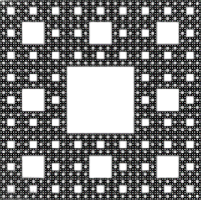 Logarithmic
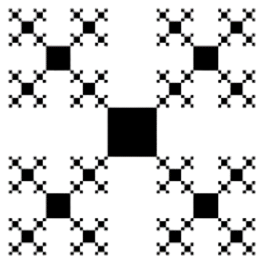 Fig. 16. Sierpinski carpet.
Fig. 17. Snowflake Koch.
1 < Δ < 2
2 < Δ < 3
Fig. 18. Da Vinci tree.
Δ = 2
Logarithmic fractals correspond to the law of equality of volume (area).
10/19
Pustovoit P.M et al., Surface. X-ray, synchrotron and neutron studies, № 12, pp. 3-11, 2020.
Leonardo da Vinci's rule: example of LF
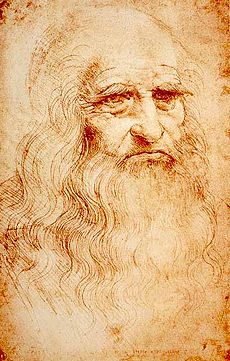 The total cross-sectional area of ​​all tree branches at each height is the same.
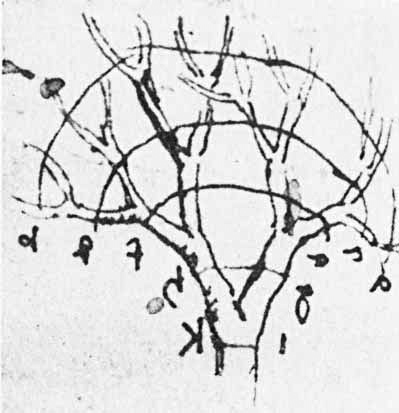 Fig. 20. “Turin Self-Portrait” by Leonardo da Vinci.
Fig. 19. Illustration of Leonardo's law.
11/19
Da Vinci tree
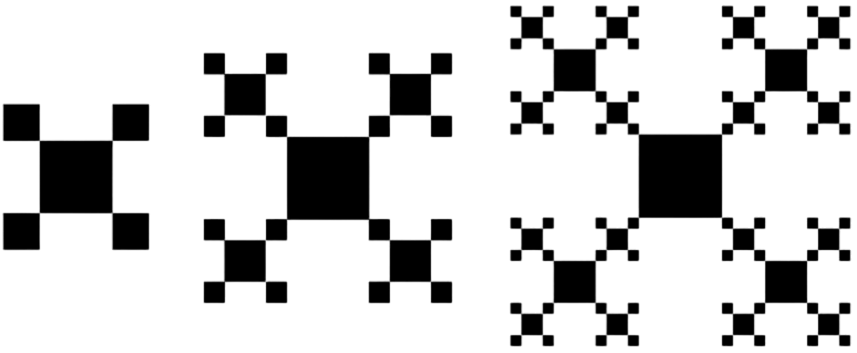 Fig. 21. Scheme of constructing the fractal “Da Vinci Tree”: 2nd, 3rd and 4th generations.
12/19
Indekeu J.O., Fleerackers G., Physica A. 1998. V. 261. I. 3. P. 294-308.
Study of the da Vinci tree fractal using the numerical Fourier analysis method
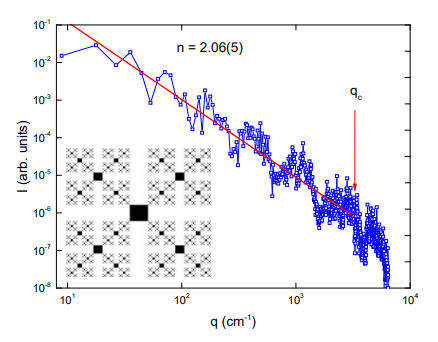 Fig. 22. Averaging intensity I depending on the transmitted momentum q for the 7th generation of the da Vinci tree
13/19
Trees image study
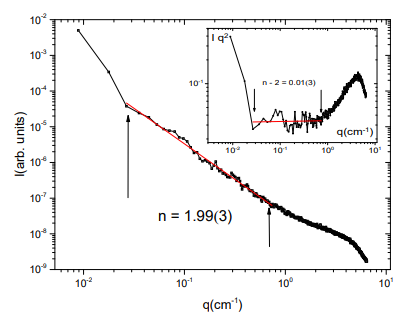 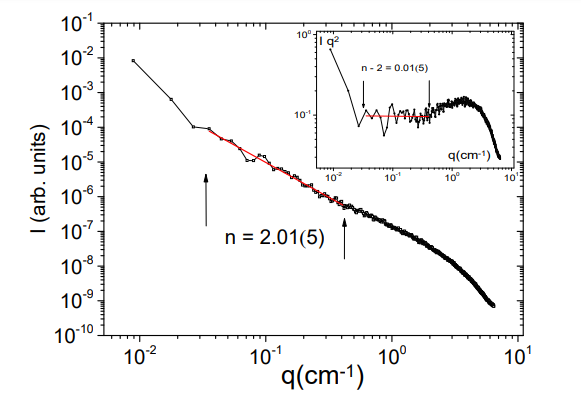 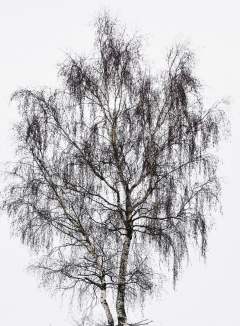 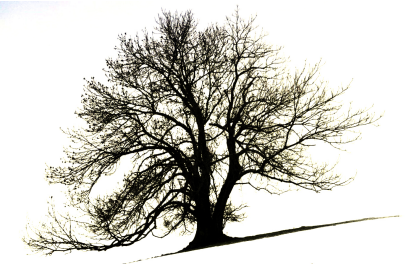 Fig. 23. The scatter curve for birch image.
Fig. 24. Scatter curve for oak image.
The images of birches and oaks is a logarithmic fractal.
14/19
S. V. Grigoriev, O. D. Shnyrkov, P. M. Pustovoit, E. G. Iashina, and K. A. Pshenichnyi, Phys. Rev. E 105, 044412
New tree growth rule
The lateral surface area is conserved
The volume of a tree is not preserved when moving from one level of branching to another, therefore a tree as a three-dimensional object is not a logarithmic fractal. But its two-dimensional projection is a logarithmic fractal.
15/19
S. V. Grigoriev, O. D. Shnyrkov, P. M. Pustovoit, E. G. Iashina, and K. A. Pshenichnyi, Phys. Rev. E 105, 044412
Spruce branch image study
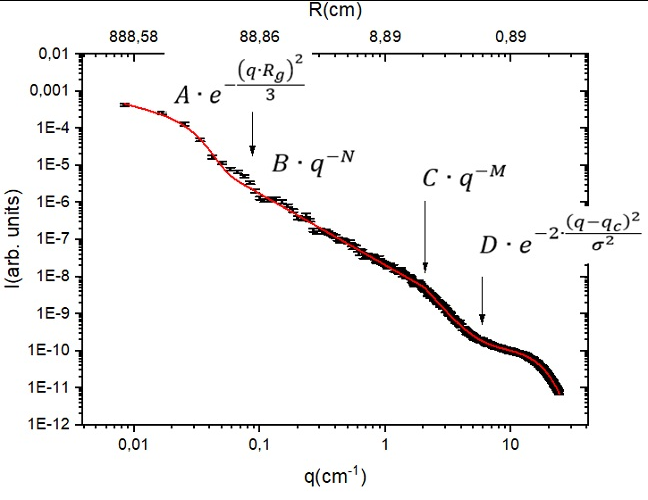 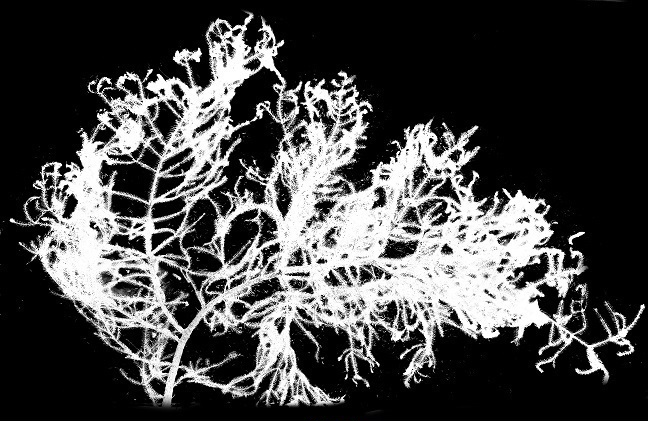 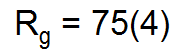 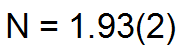 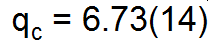 Fig. 25. Small-angle scattering curve obtained by studying a spruce branch from a height of 830 cm using numerical Fourier analysis.
16/19
Study of photographs of spruce branches without needles
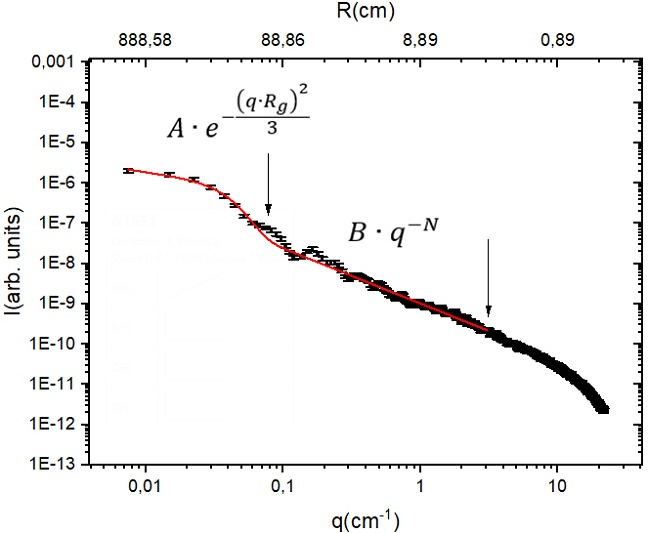 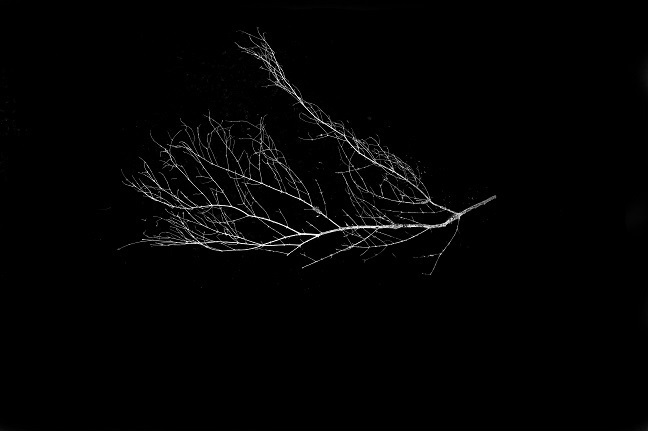 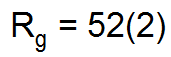 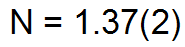 Rice. 26. Small-angle scattering curve obtained by studying a spruce branch without needles using numerical Fourier analysis.
17/19
Conclusion
Photographs of deciduous trees contain logarithmic fractal structure over a wide range of scales. This means that deciduous trees develop according to the principle of equality of lateral surface area at different levels of branching. 

In the case of spruce branches, needles play a important role in the formation of a logarithmic fractal structure; therefore, it is directly involved in the uniform distribution of matter between different levels of branching. The structure of a spruce branch does not significantly depend on the height of growth.
18/19
Acknowledgments
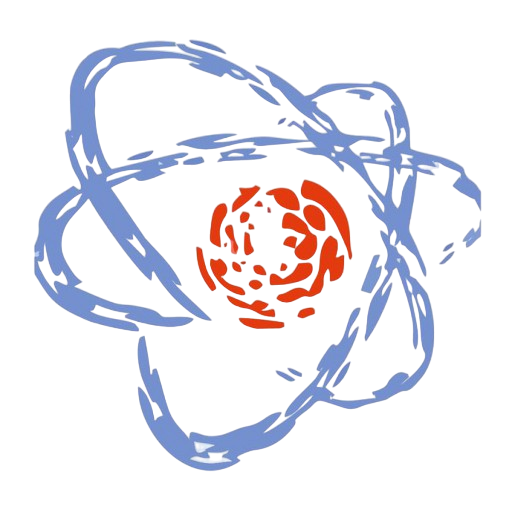 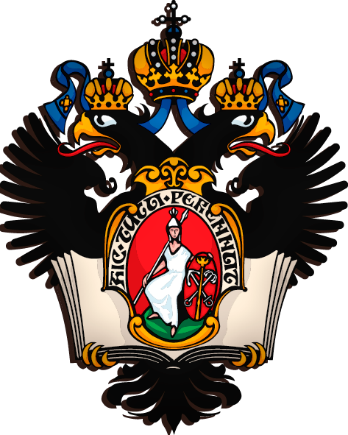 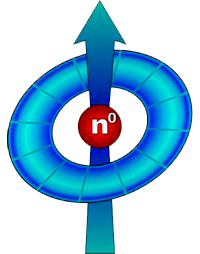 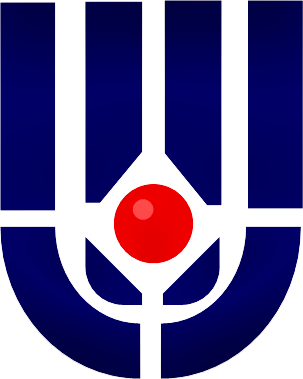 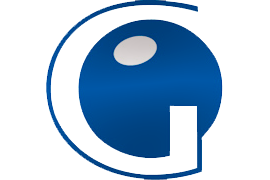 S.V. Grigoriev (PNPI, SPBU), E.G. Yashina (PNPI , SPBU), K.A. Pshenichny (PNPI), Chetverikov Yu.O. (PNPI)
Thank you for your attention!
This work was supported by the Russian Science Foundation grant 20-12-00188